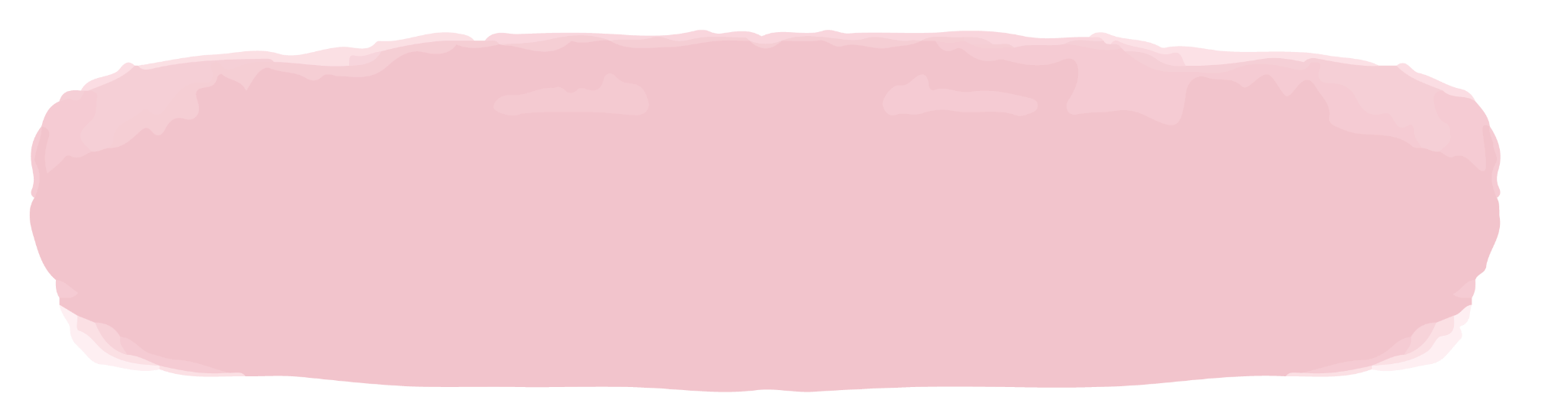 Repas de ma semaine
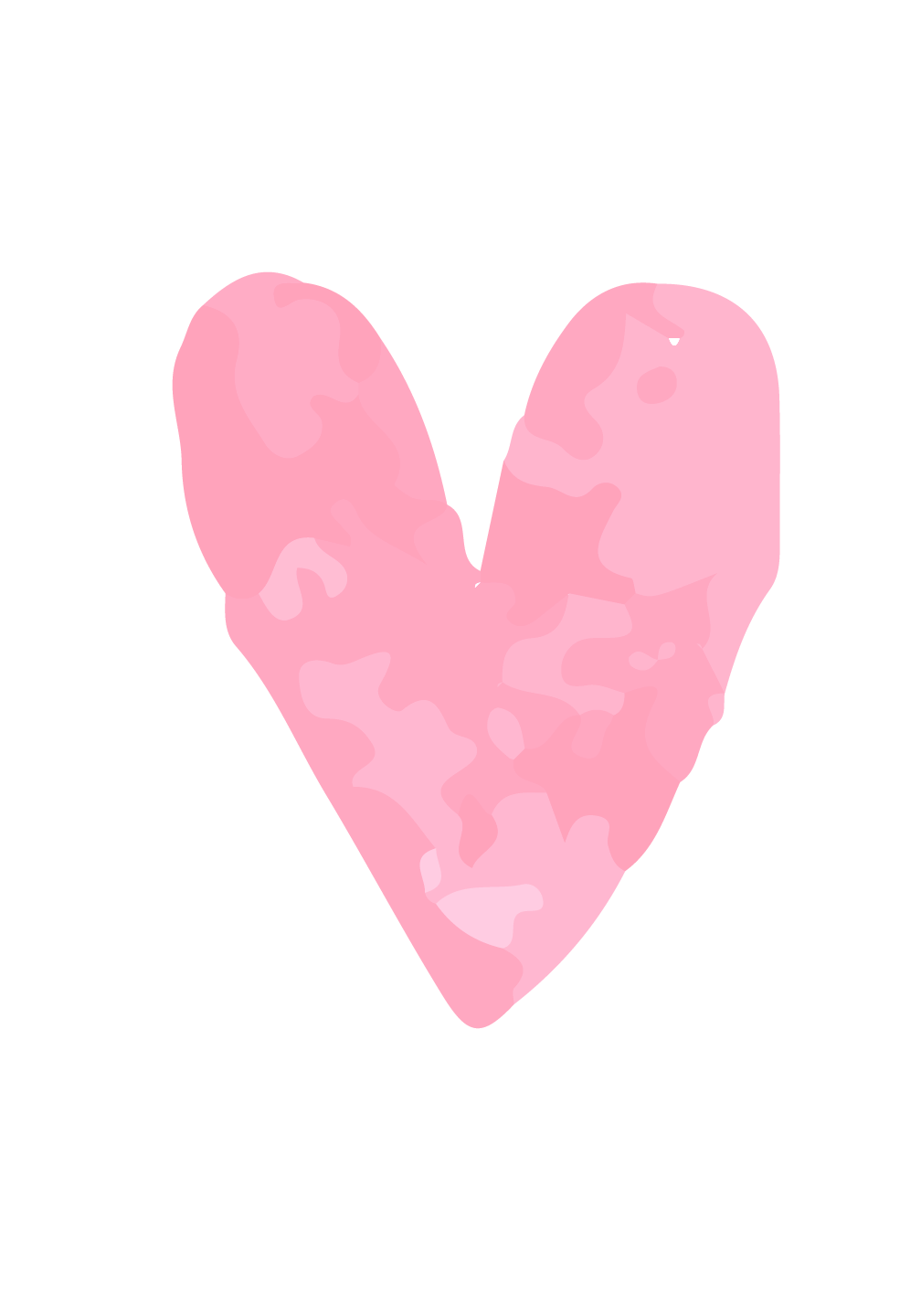 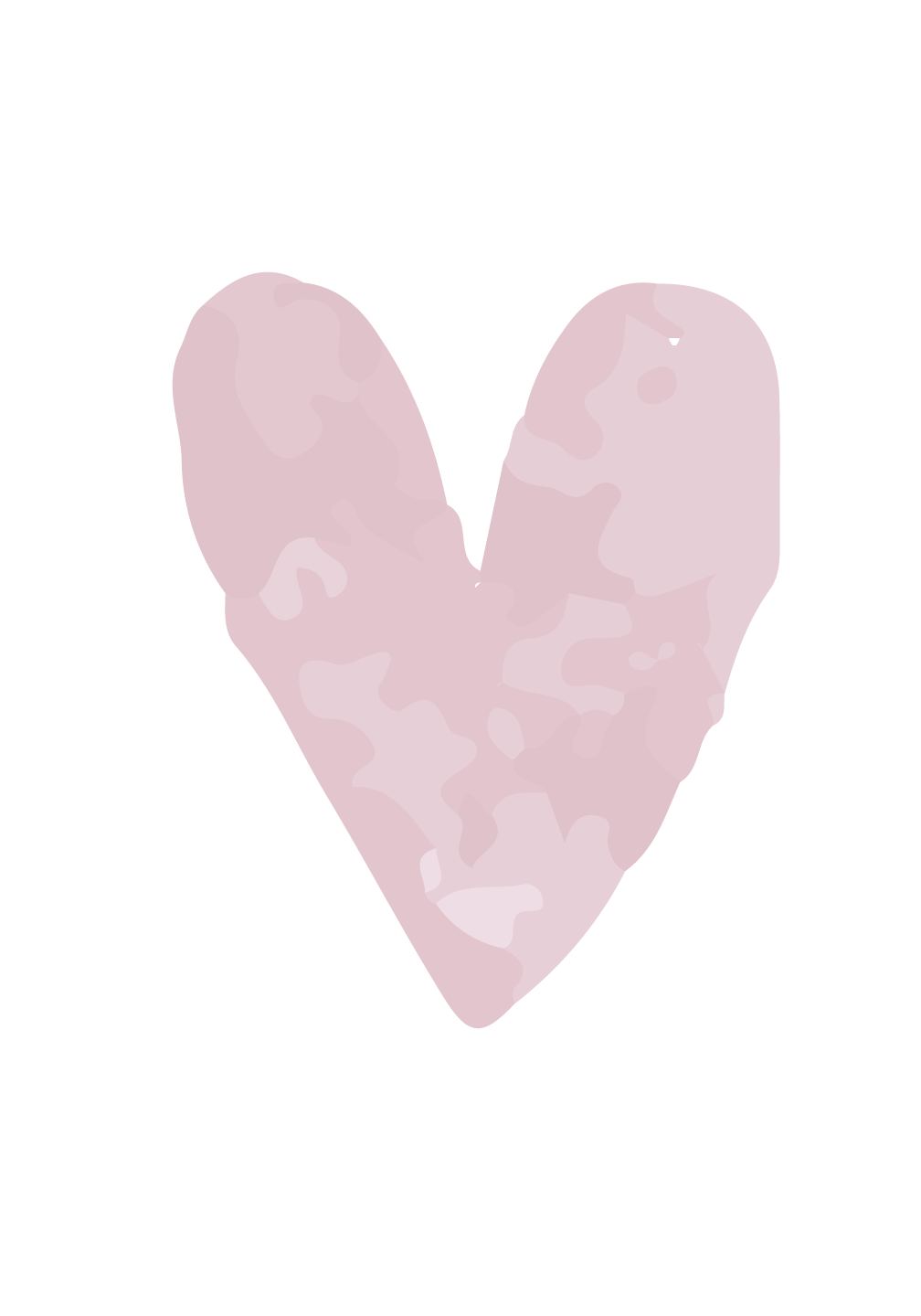 Légumes Féculents protéines
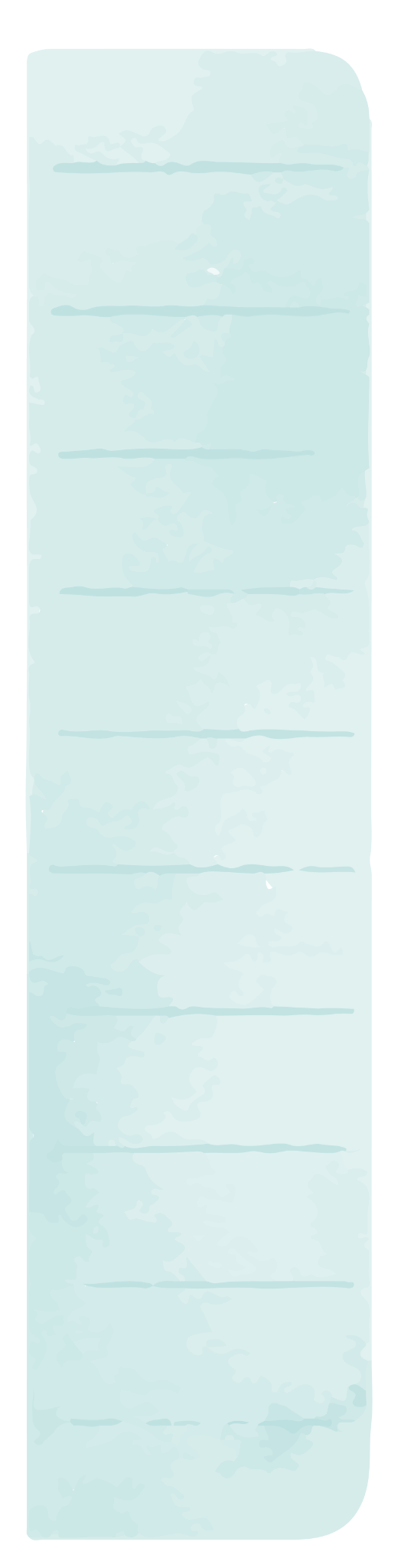 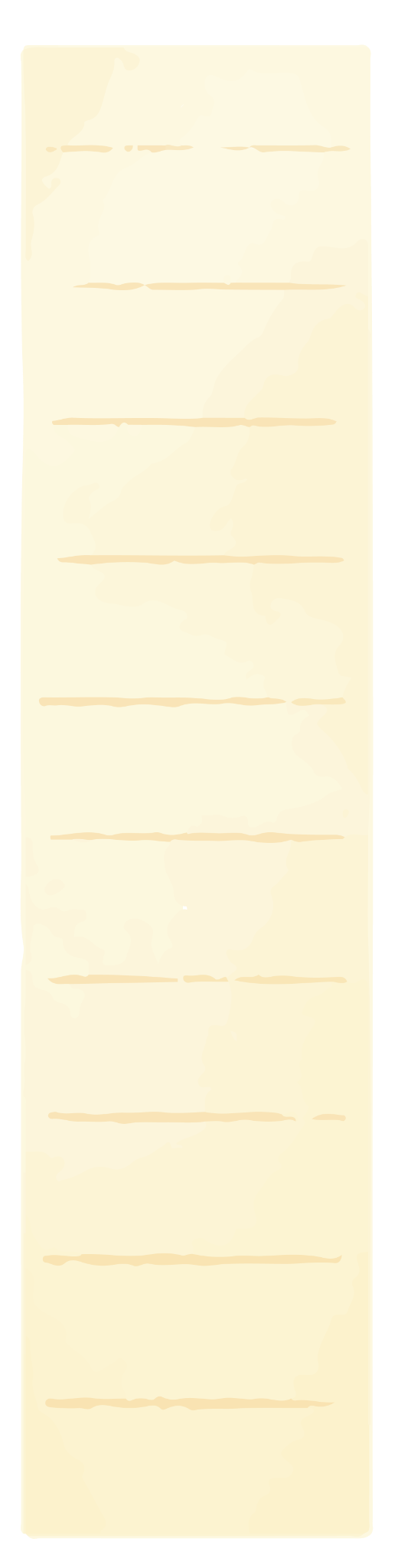 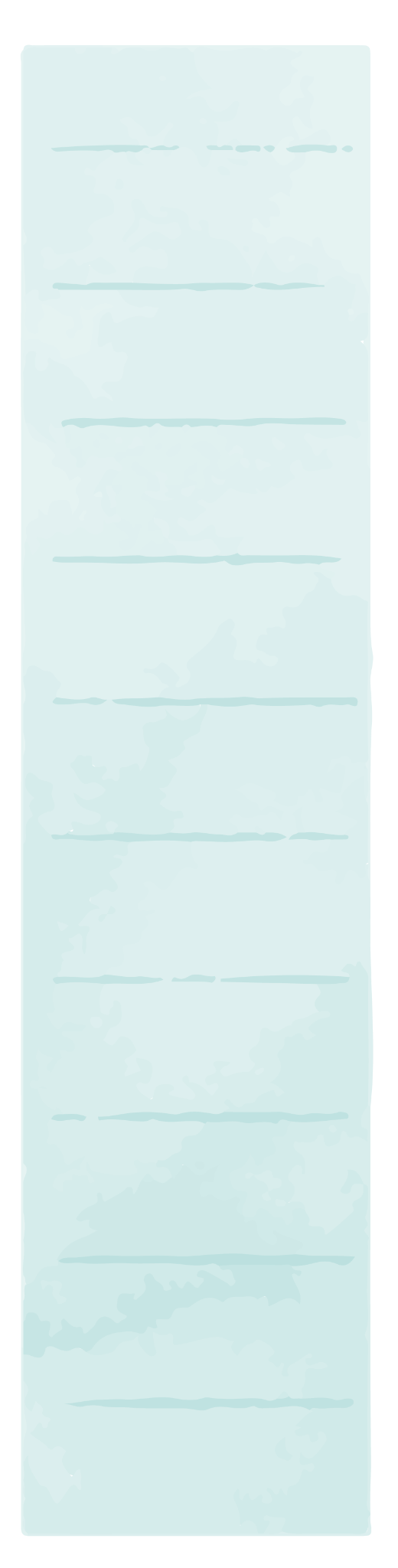 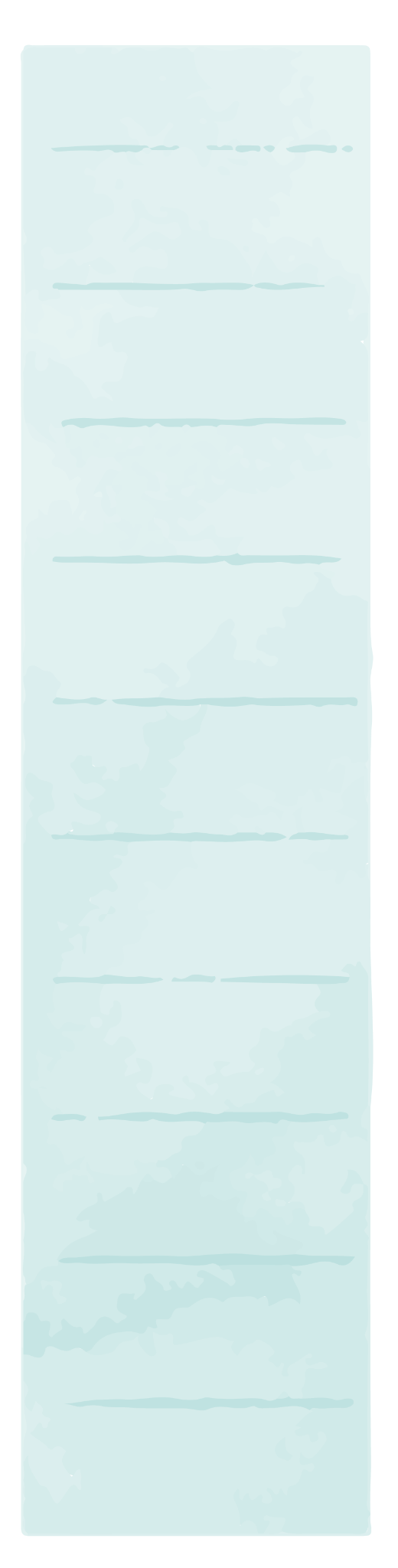 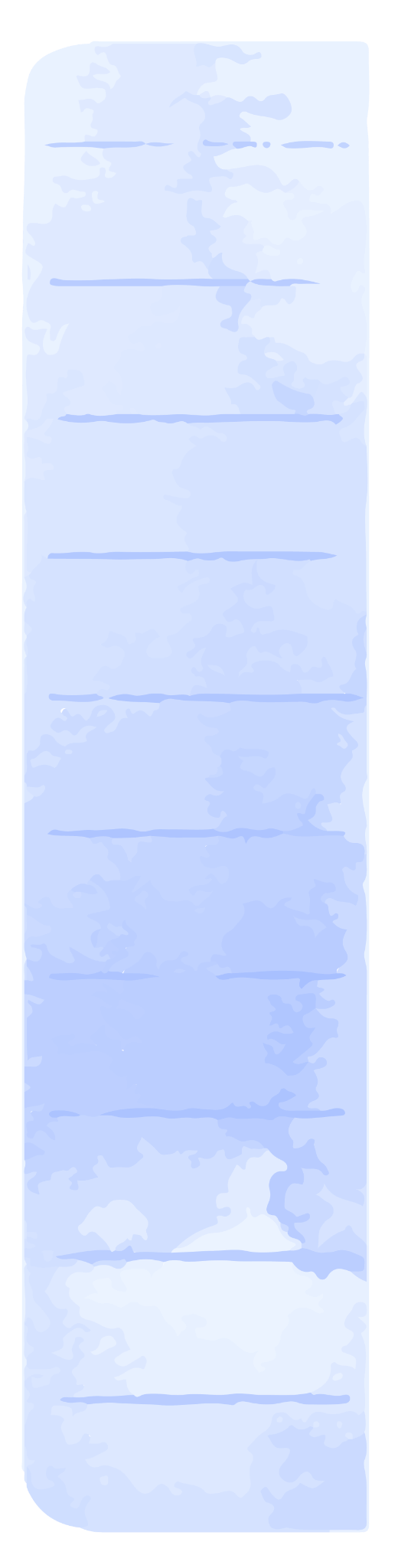 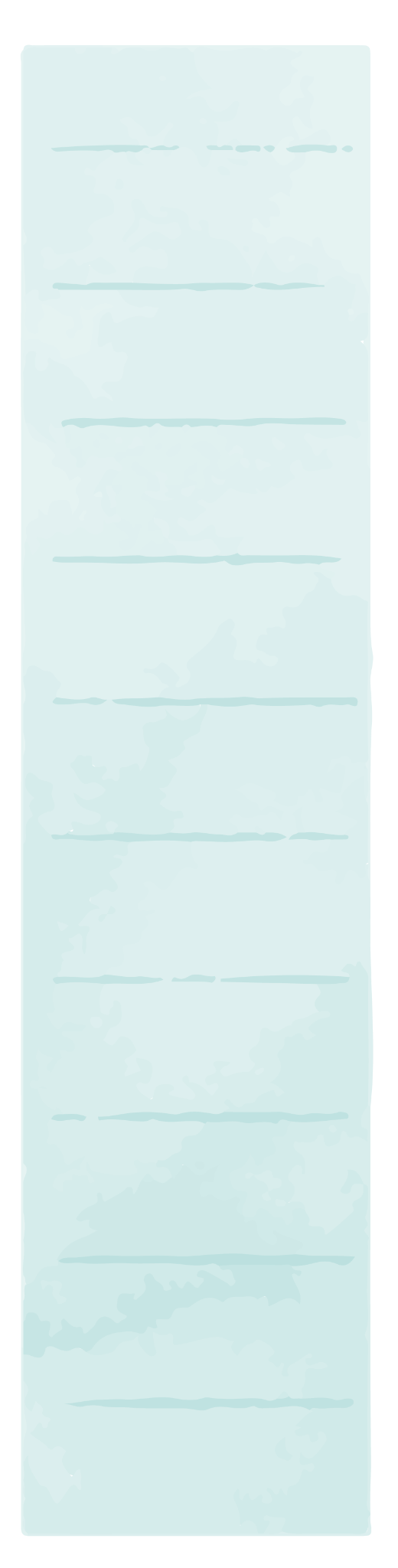 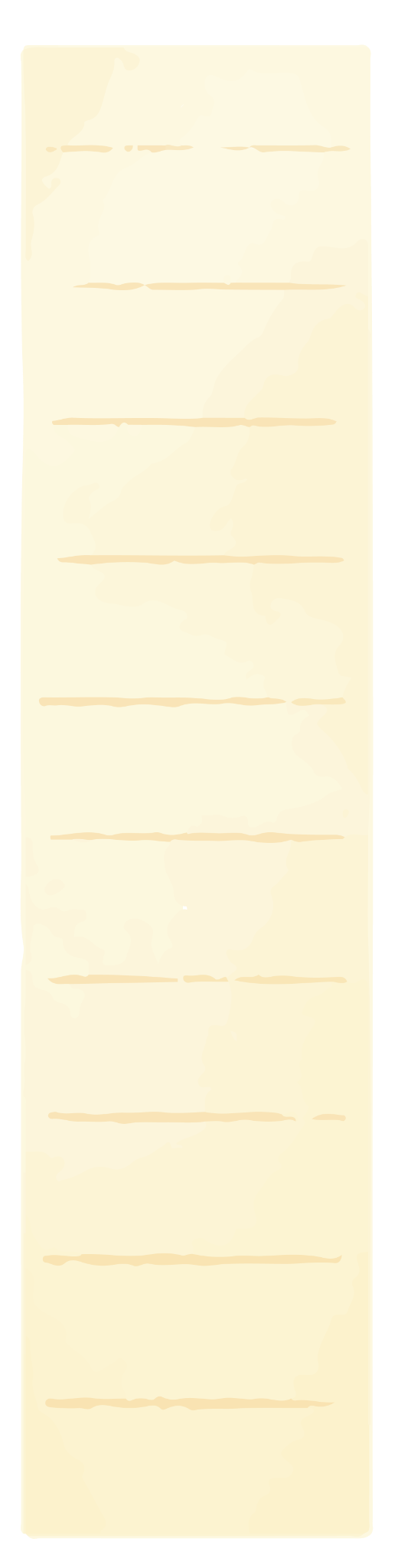 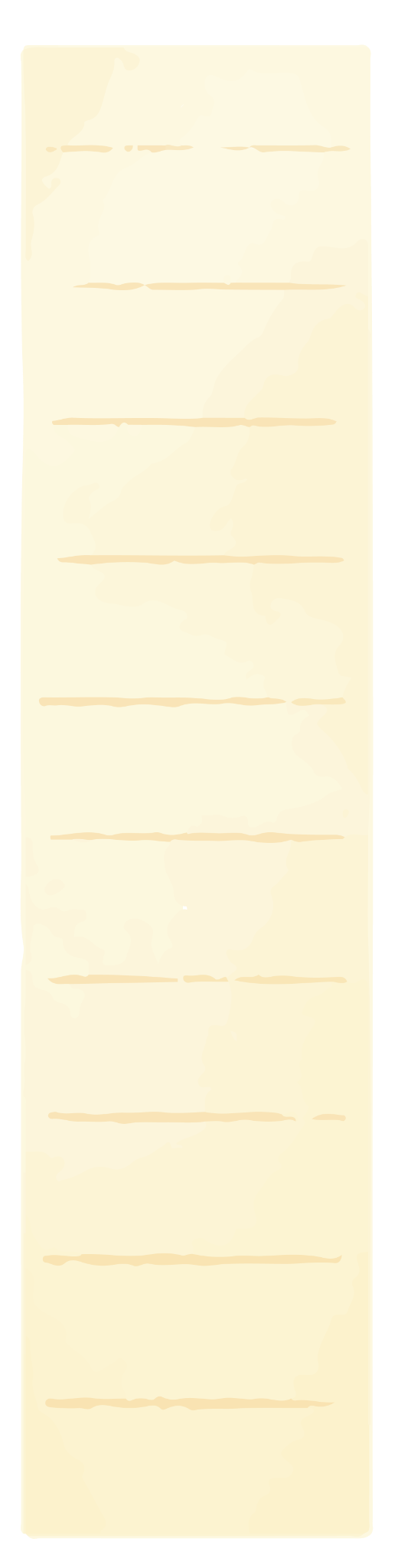 Offert par Lyne Donzelot, bientôt sur https://www.cabinet-homeolyne.ch/
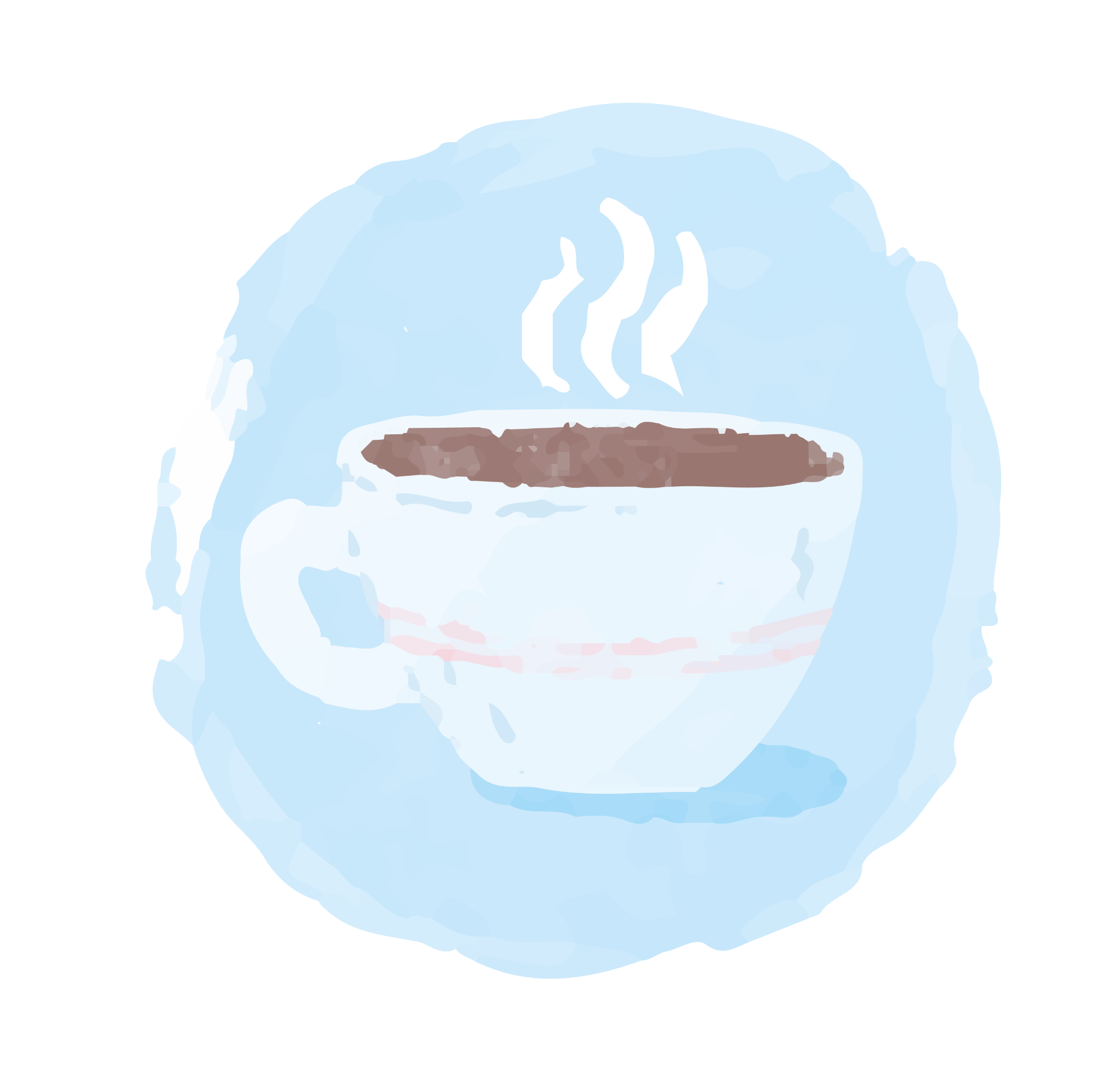 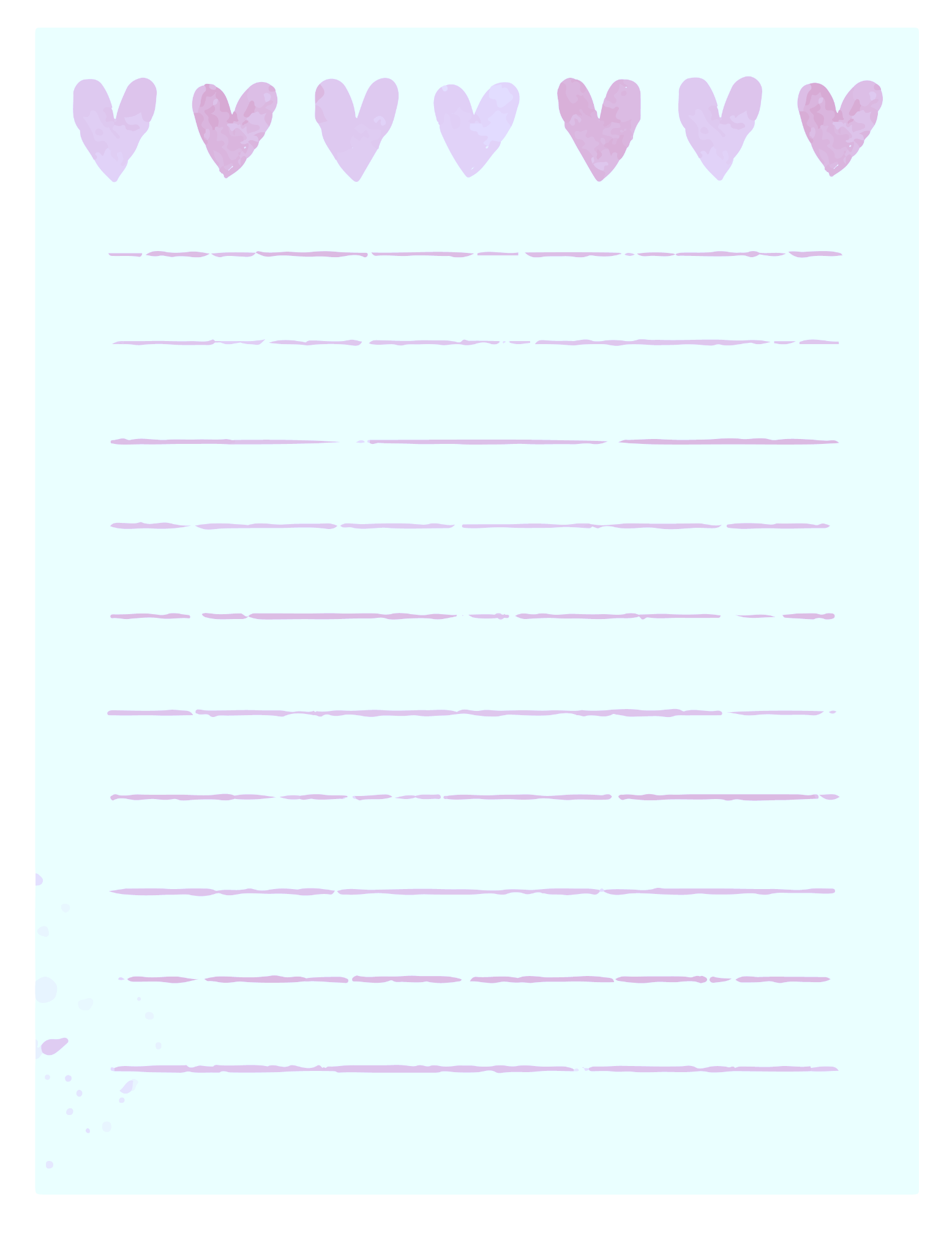 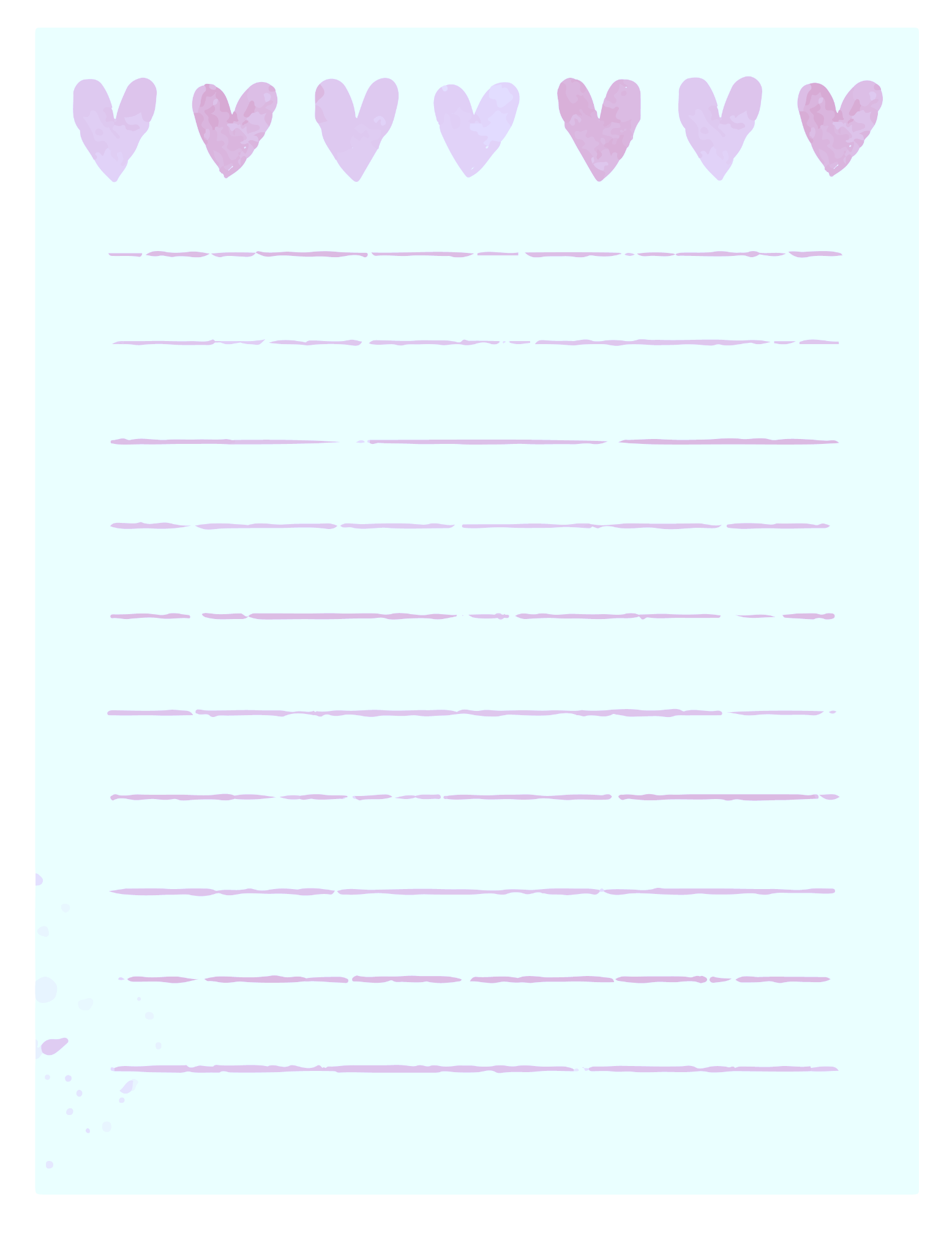 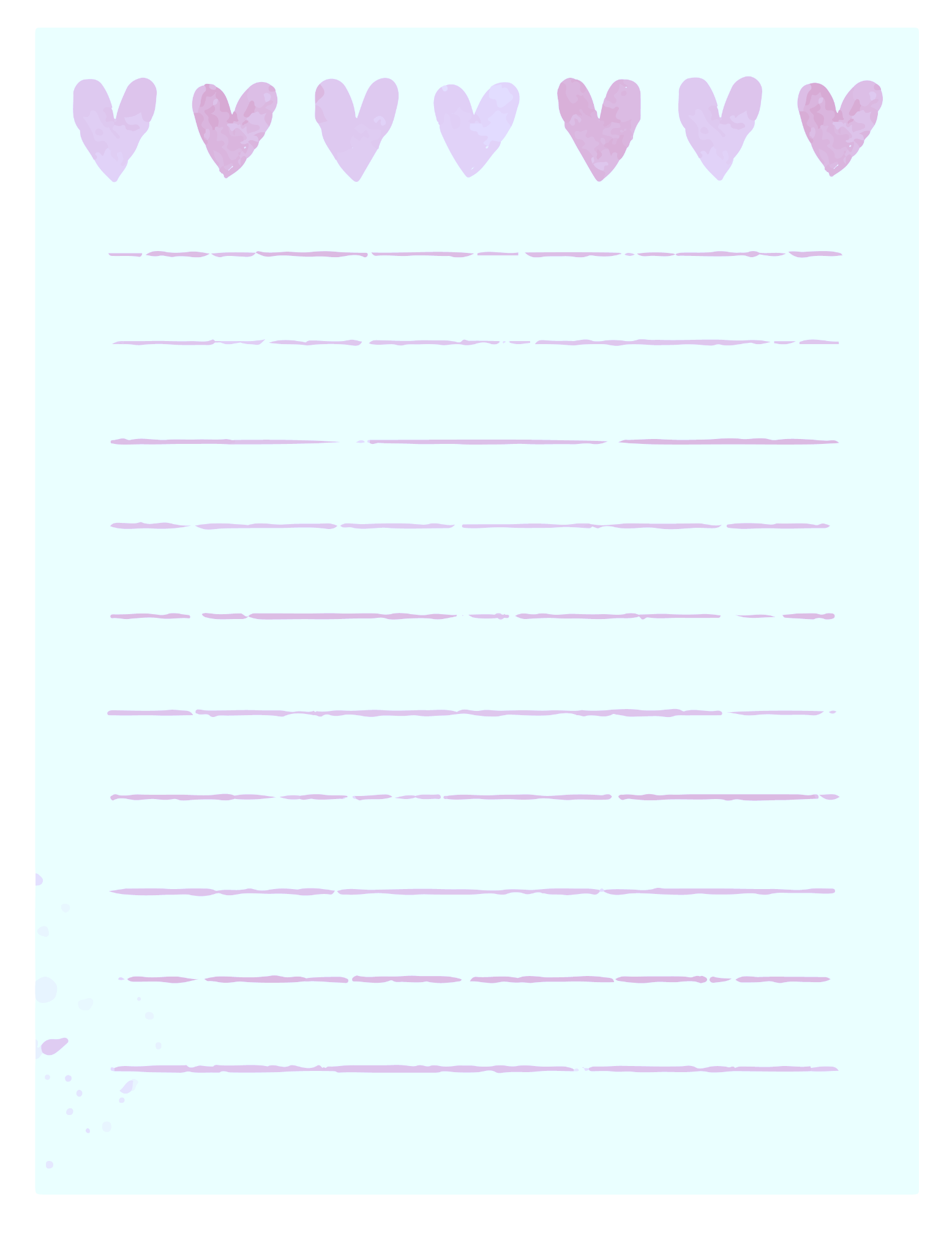 POLICE D’ÉCRITURE À TÉLÉCHARGER : 

Cliquer sur le lien suivant :  https://fonts.google.com/specimen/Patrick+Hand , qui vous mène sur la page ci-dessous en capture d’écran (n°1). Cliquer sur «get font»
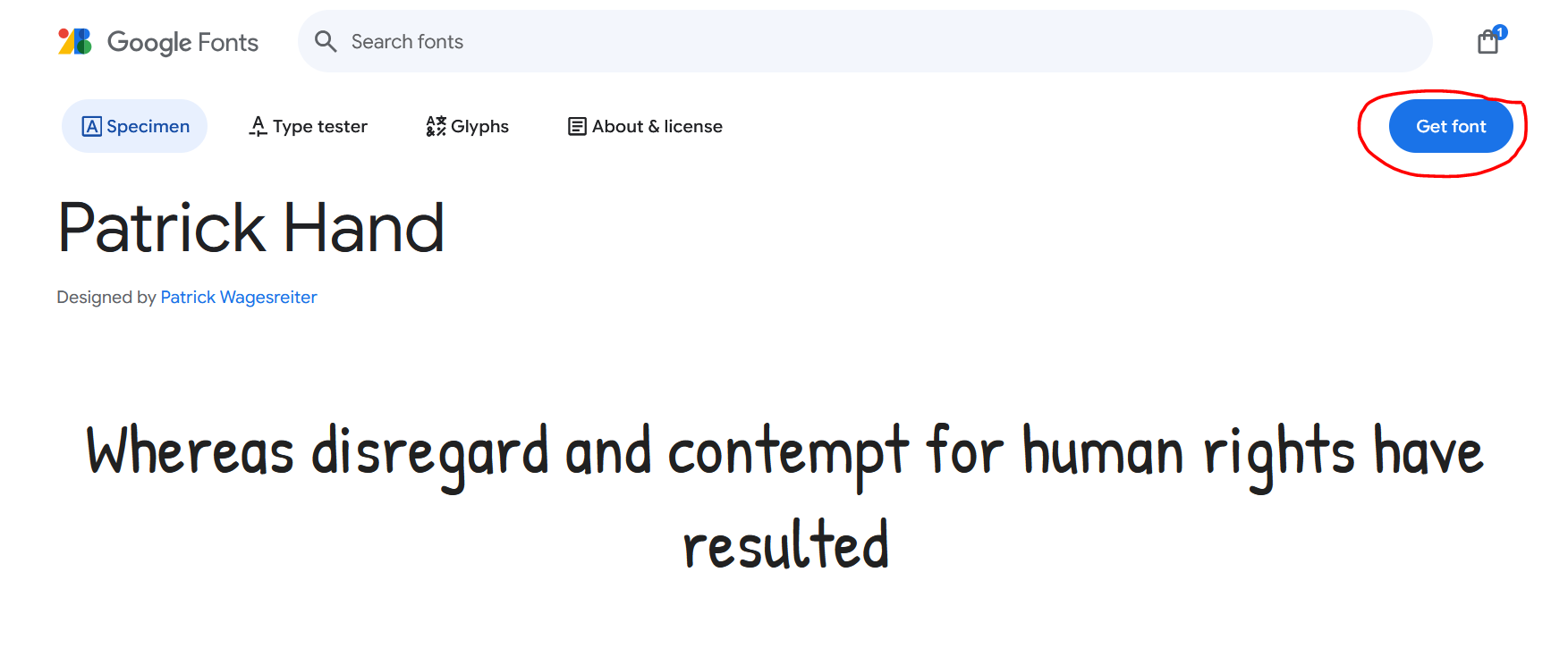 1 
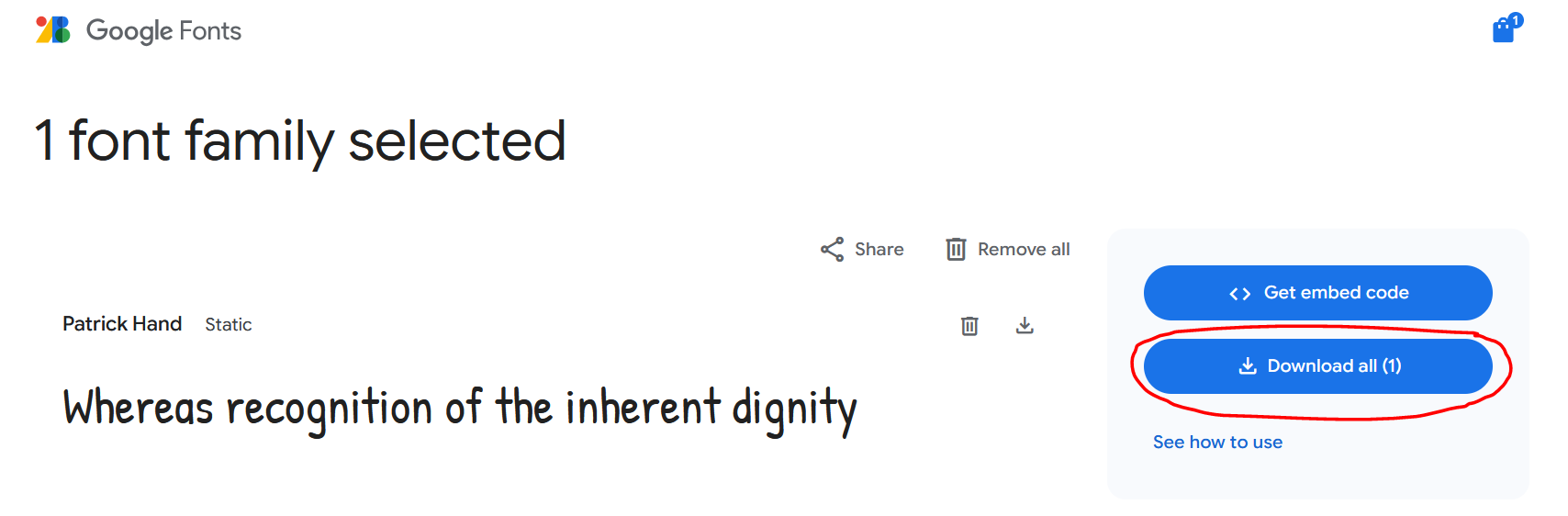 2. Puis cliquer sur «download» 
comme ici contre  
3. Le fichier se charge. L’ouvrir puis sélectionner «PatrickHand-Regular.ttf.
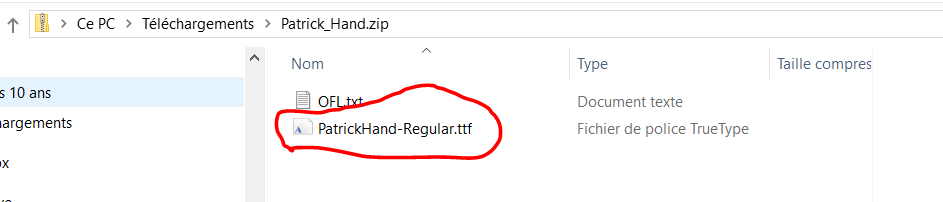 3 
4. Pour finir, cliquer sur «installer». La police d’écriture s’installe d’elle-même, rien besoin de faire .
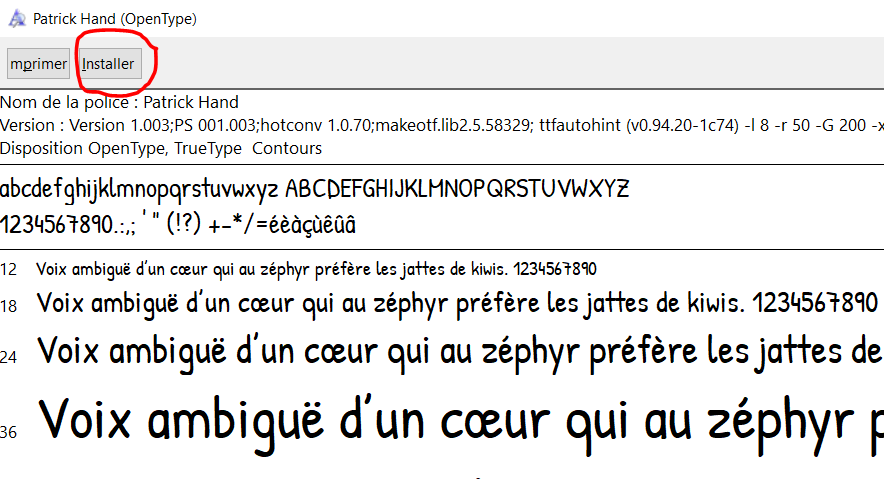 
Je vous autorise à modifier ce document selon vos besoins. 
Bien du plaisir, Lyne Donzelot, sept. 2024